DOLCH Sight Words
List 10
use
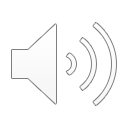 fast
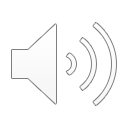 say
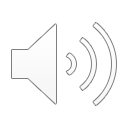 light
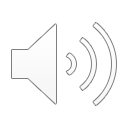 pick
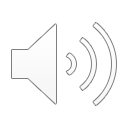 hurt
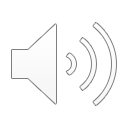 pull
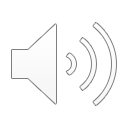 cut
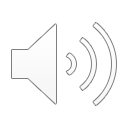 kind
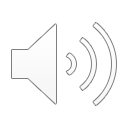 both
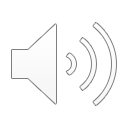 sit
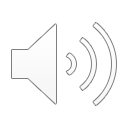 which
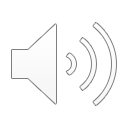 fall
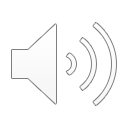 carry
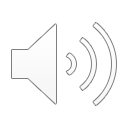 small
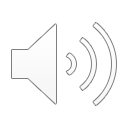 under
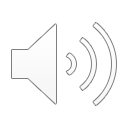 read
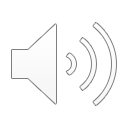 why
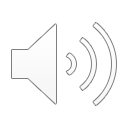 own
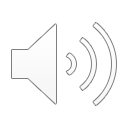 found
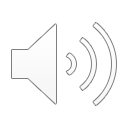